Figure 1 Geographic distribution of patients with disseminated nontuberculous mycobacterial infection in Thailand. ...
Clin Infect Dis, Volume 45, Issue 4, 15 August 2007, Pages 421–427, https://doi.org/10.1086/520030
The content of this slide may be subject to copyright: please see the slide notes for details.
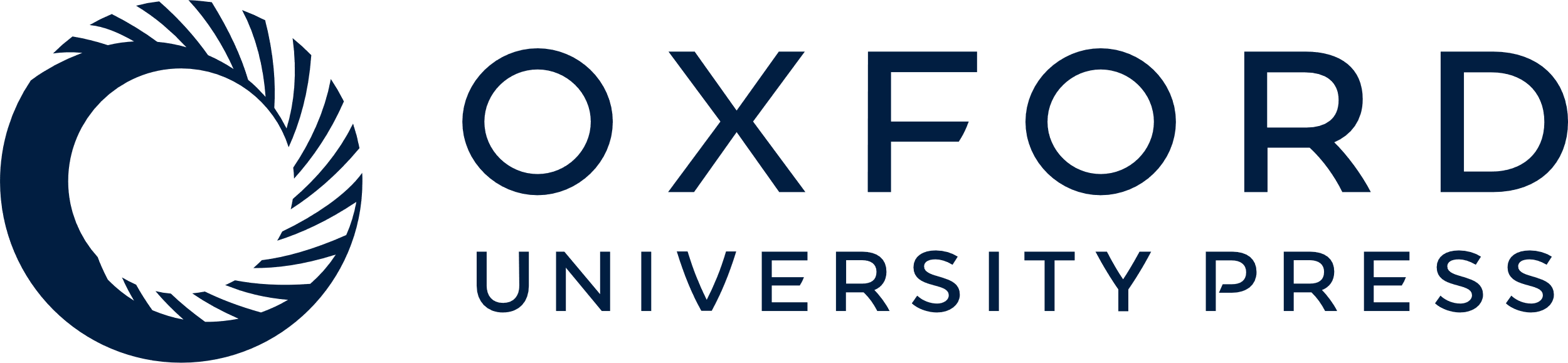 [Speaker Notes: Figure 1 Geographic distribution of patients with disseminated nontuberculous mycobacterial infection in Thailand. Data were available for 124 cases (96%).


Unless provided in the caption above, the following copyright applies to the content of this slide: © 2007 by the Infectious Diseases Society of America]